Wellness for life
Staying active and preventing complications post neurological injury/illness
What is Wellness?
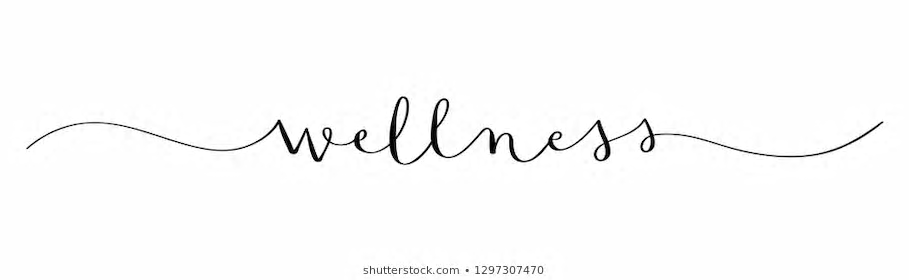 According the National Wellness Institute							is:
	
A conscious, self directed, and evolving process of achieving full potential.

Multidimensional, holistic, and encompassing lifestyle.

Positive and affirming.
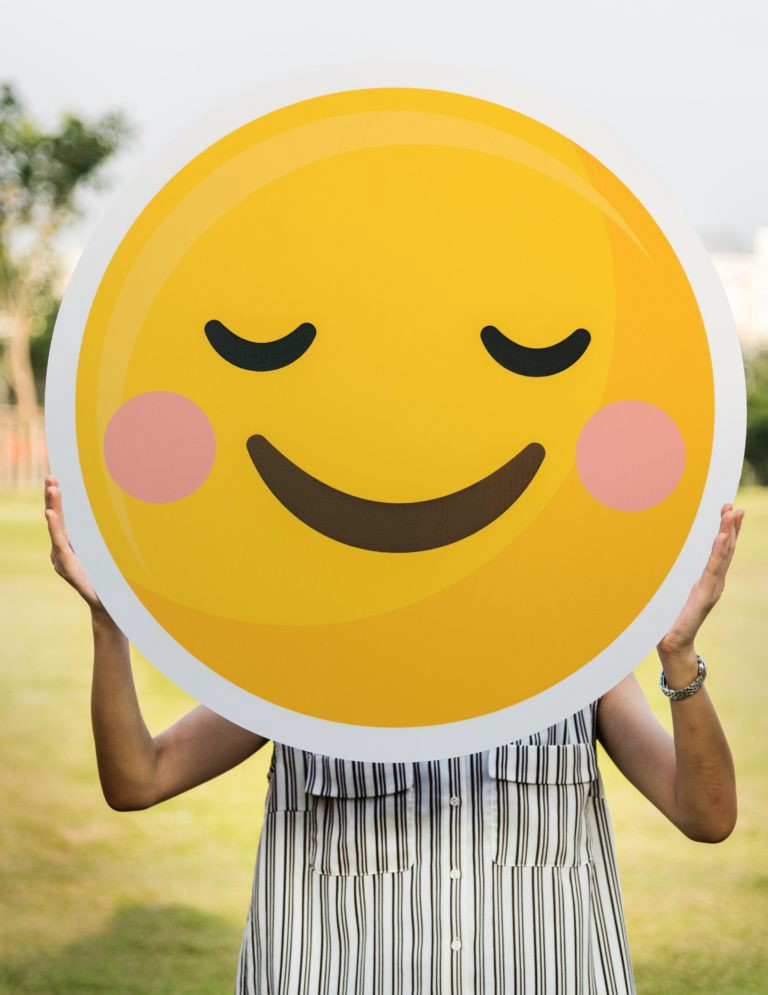 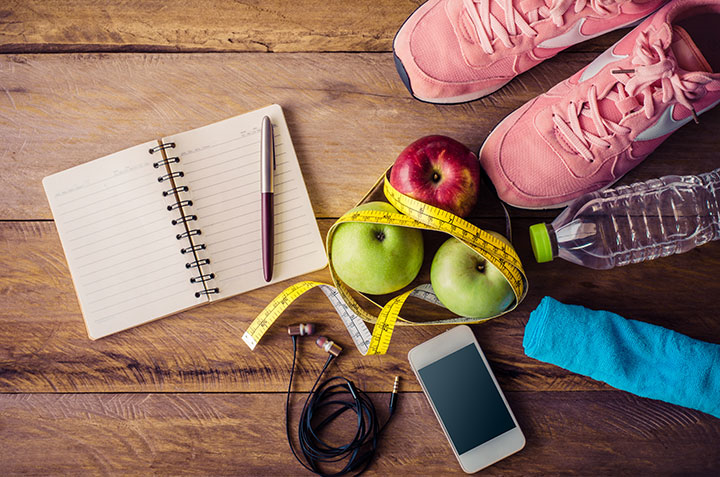 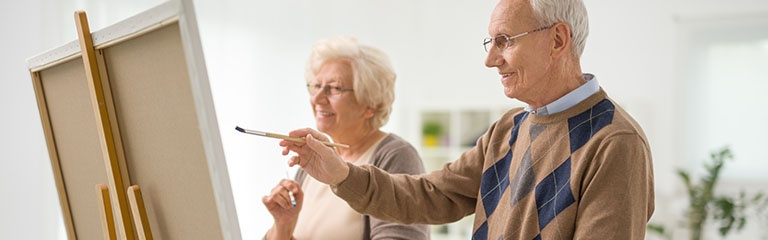 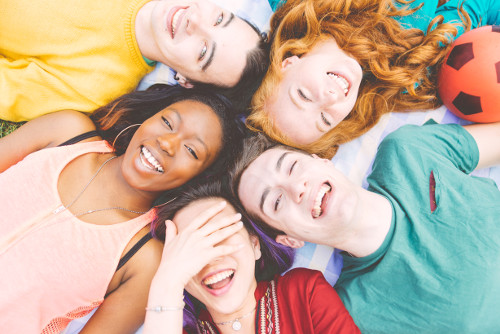 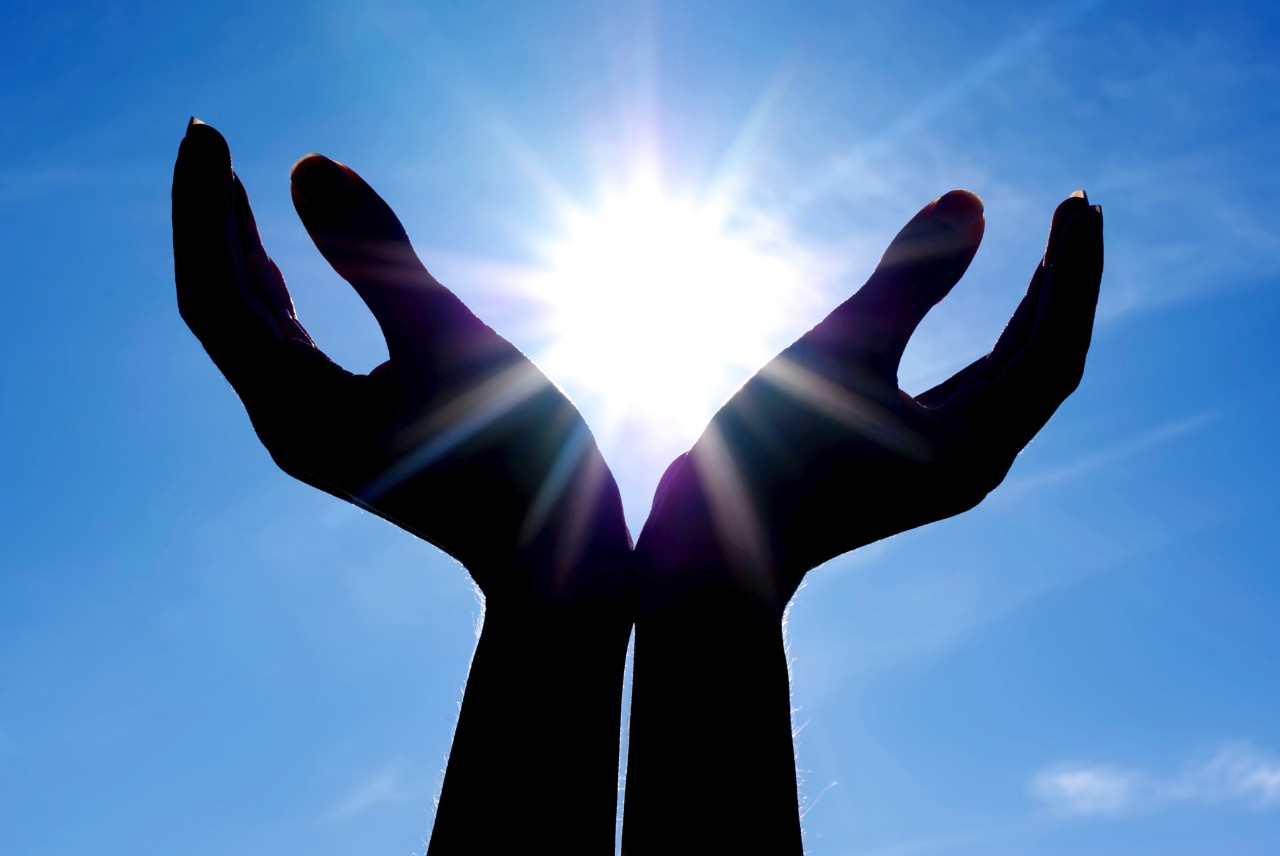 2
Question:
Does this match your personal definition of wellness?

What is the same?

What is different?
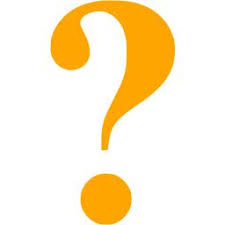 3
Dimensions of Wellness
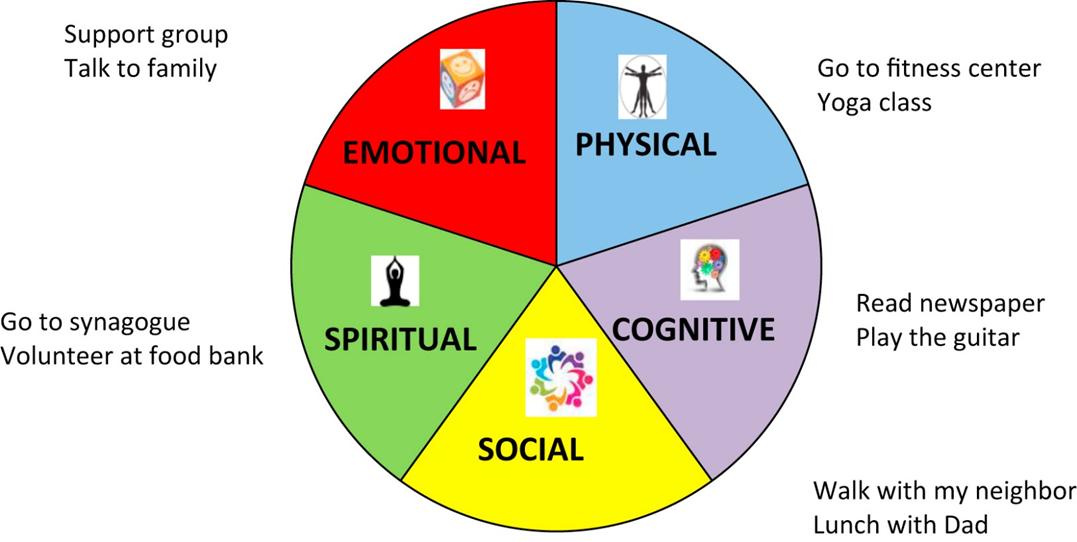 Social
Physical
Emotional
WELLNESS
Spiritual
Vocational
Intellectual
4
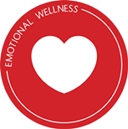 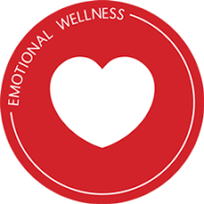 Emotional Wellness
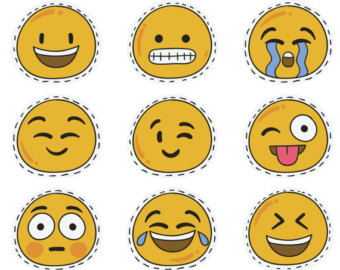 Awareness, understanding, and acceptance of your emotions, and your ability to manage effectively through challenges and changes. These can be both positive and negative challenges and changes.

Empathy

Thinking about what you do before you do it.

Talking about your feelings.
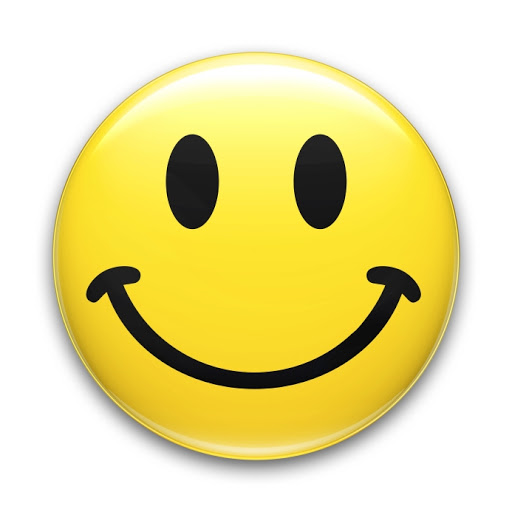 5
September 10, 2020
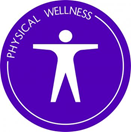 Physical wellness
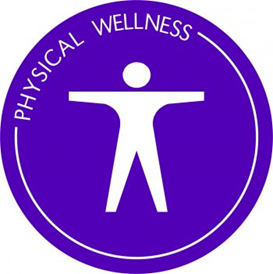 Recognizing the need for physical activities, healthy foods, sleep, as well as preventing illness/injury and managing chronic health conditions.

Eating a well-balanced diet

Participating in physical activities.

Getting regular medical check up

Taking care of yourself.
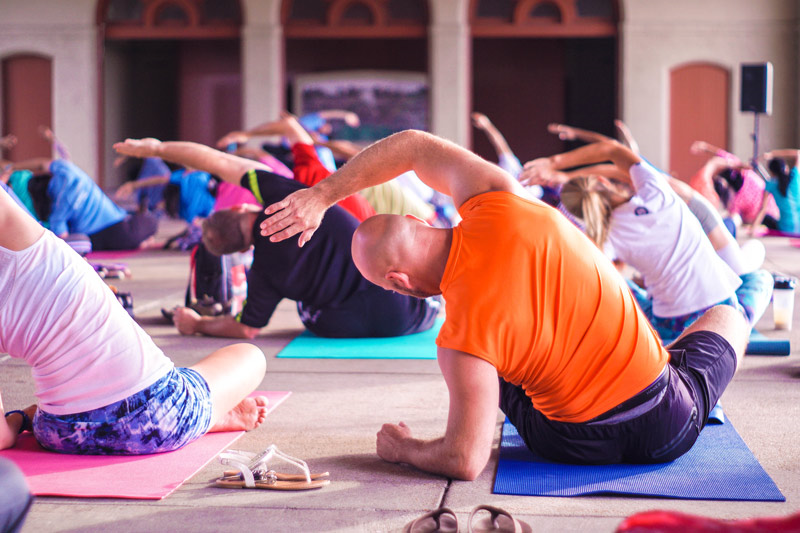 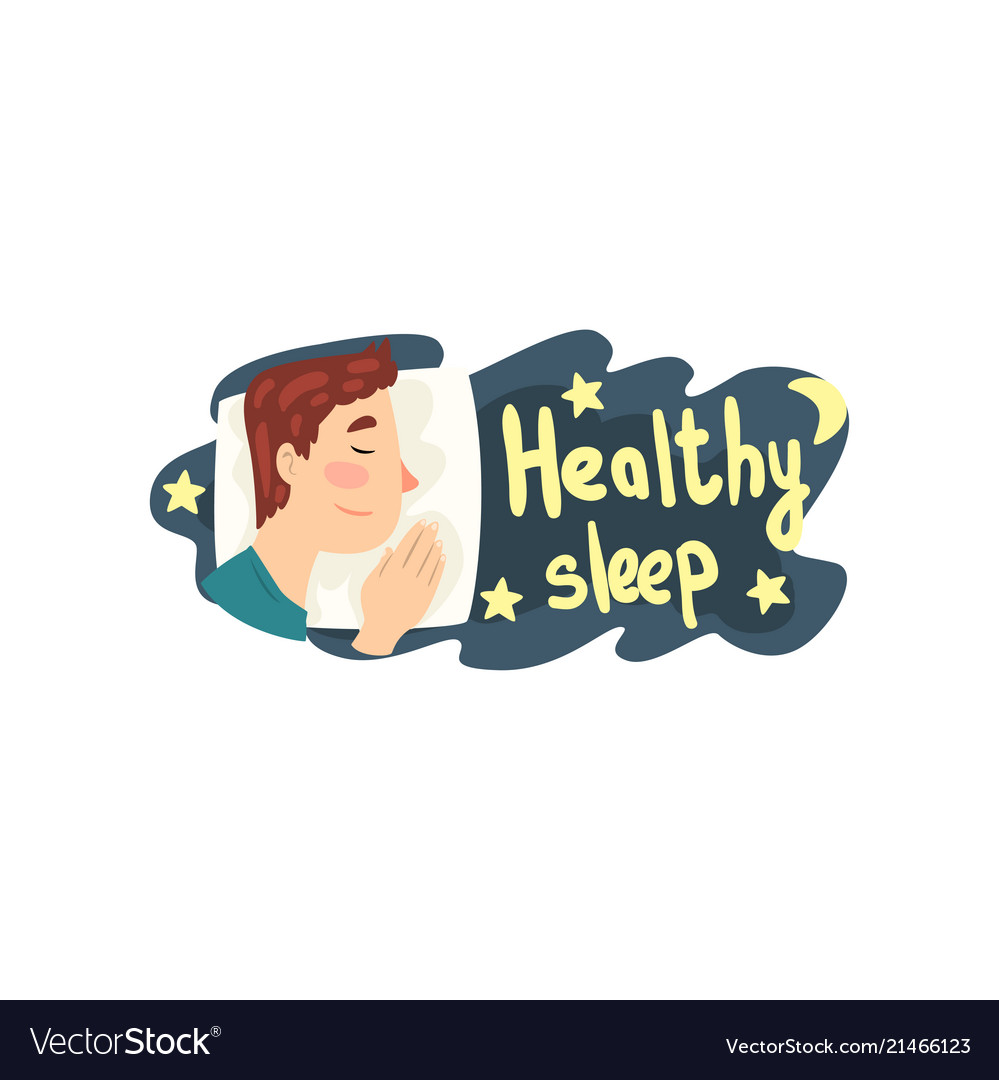 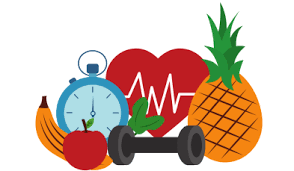 6
September 10, 2020
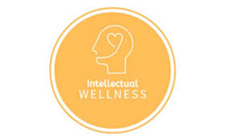 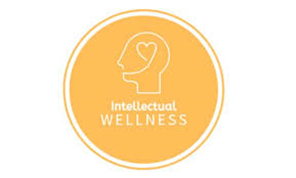 Cognitive wellness
Recognizing one’s creative abilities and finding ways to expand knowledge and skills.

This is learning, doing, and experiencing the activities that you find interesting and enjoyable!

Outdoor activities, arts, sports, crafting. You name it!!

Have FUN!!!!
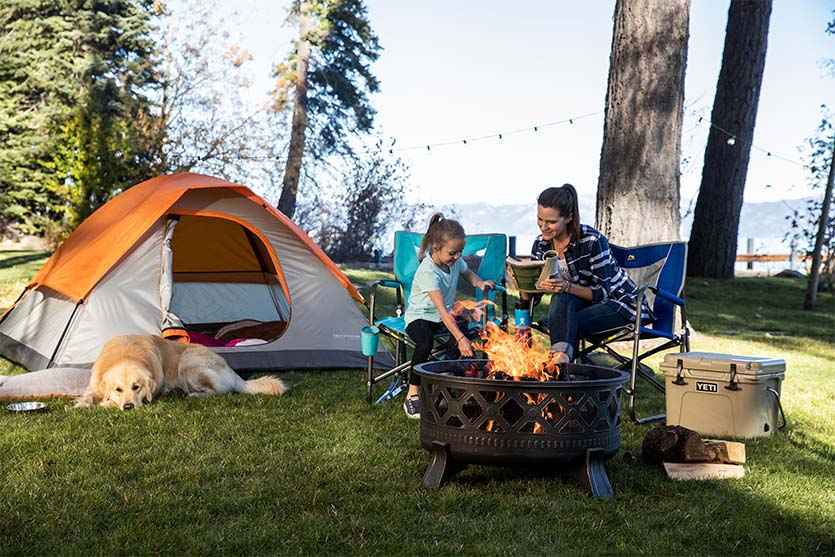 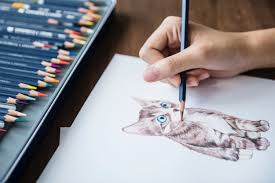 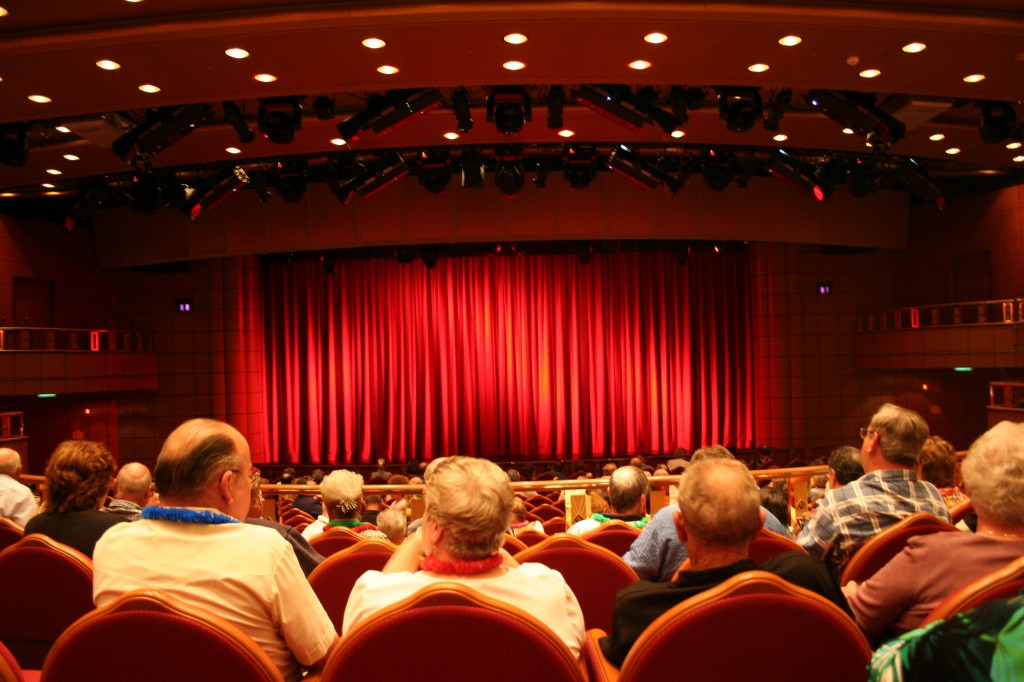 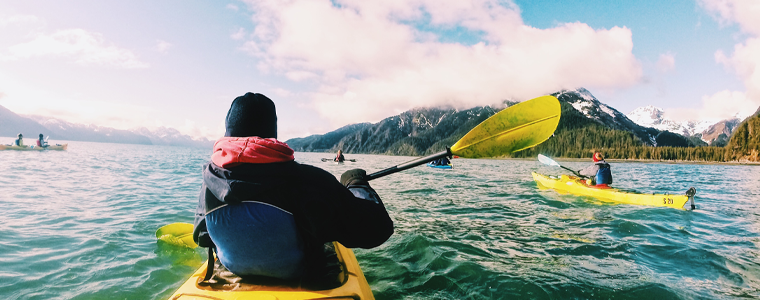 7
September 10, 2020
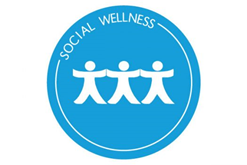 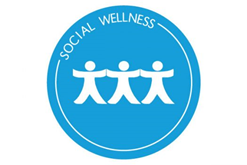 Social Wellness
Developing a sense of connection, belonging and a well-developed support system.

Friends

Family members

Social networking

Your community
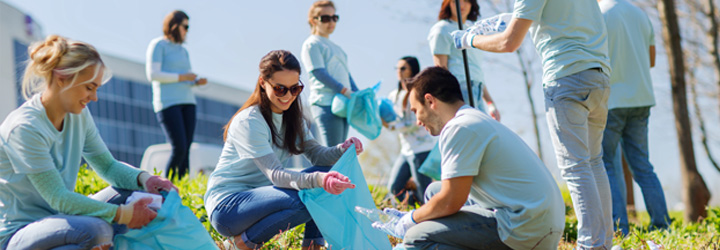 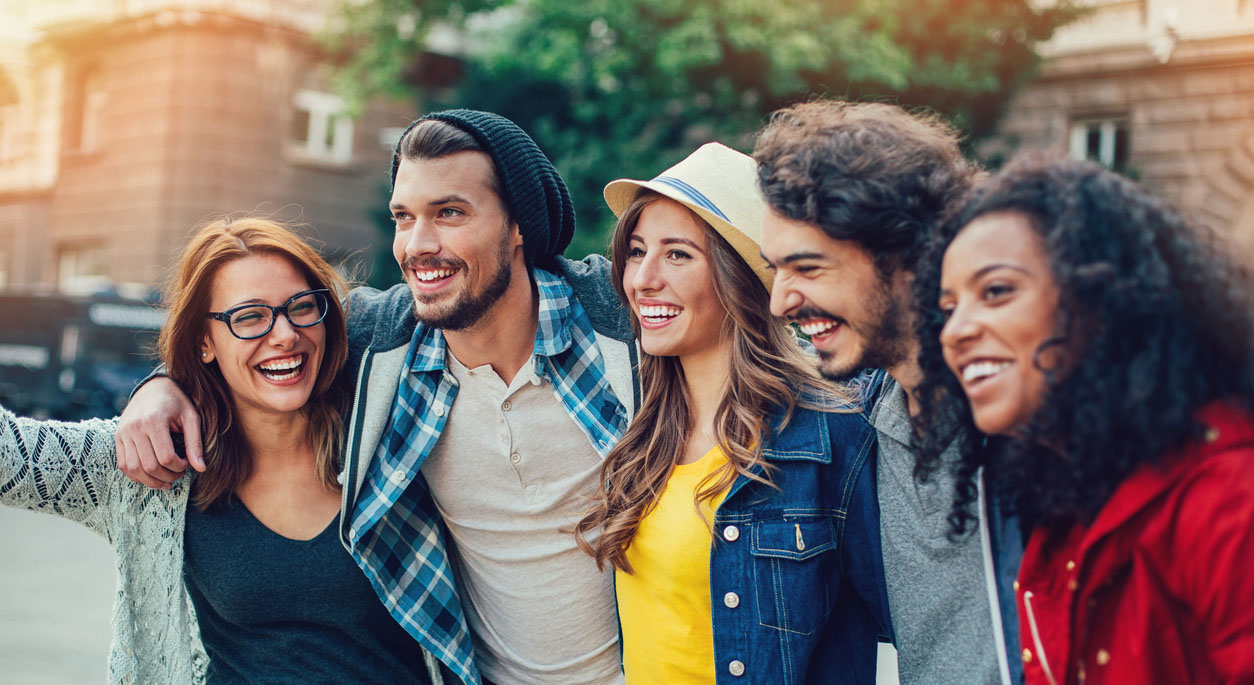 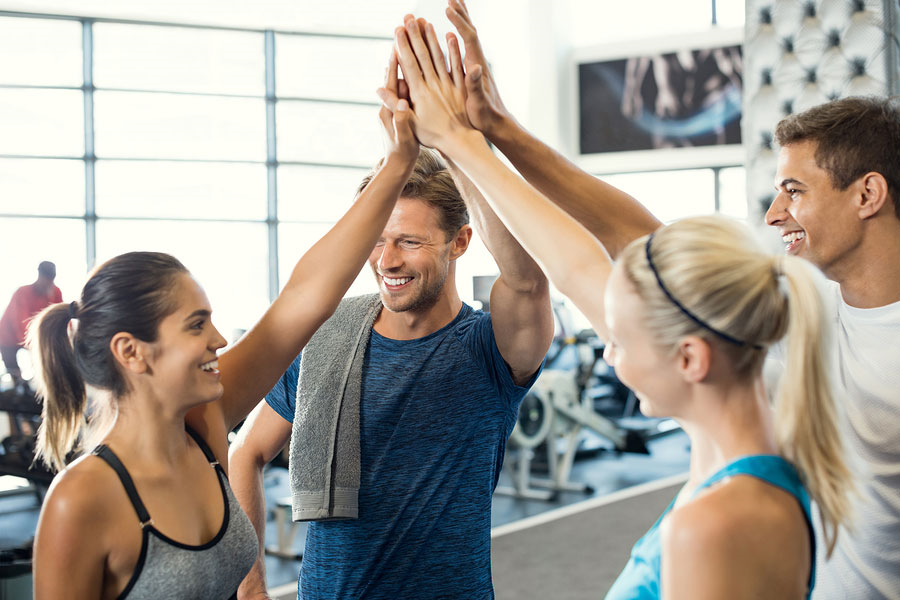 8
September 10, 2020
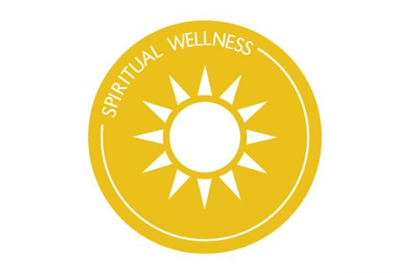 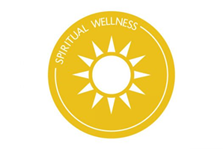 Spiritual Wellness
Expanding a sense of purpose and meaning in life, including one’s morals and ethics. This may or may not involve religious activities. 

Personal reflection

Organized and non organized religious practices

Spending time in nature

Meditation
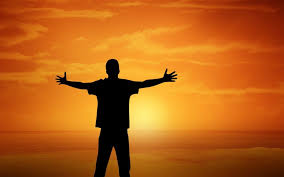 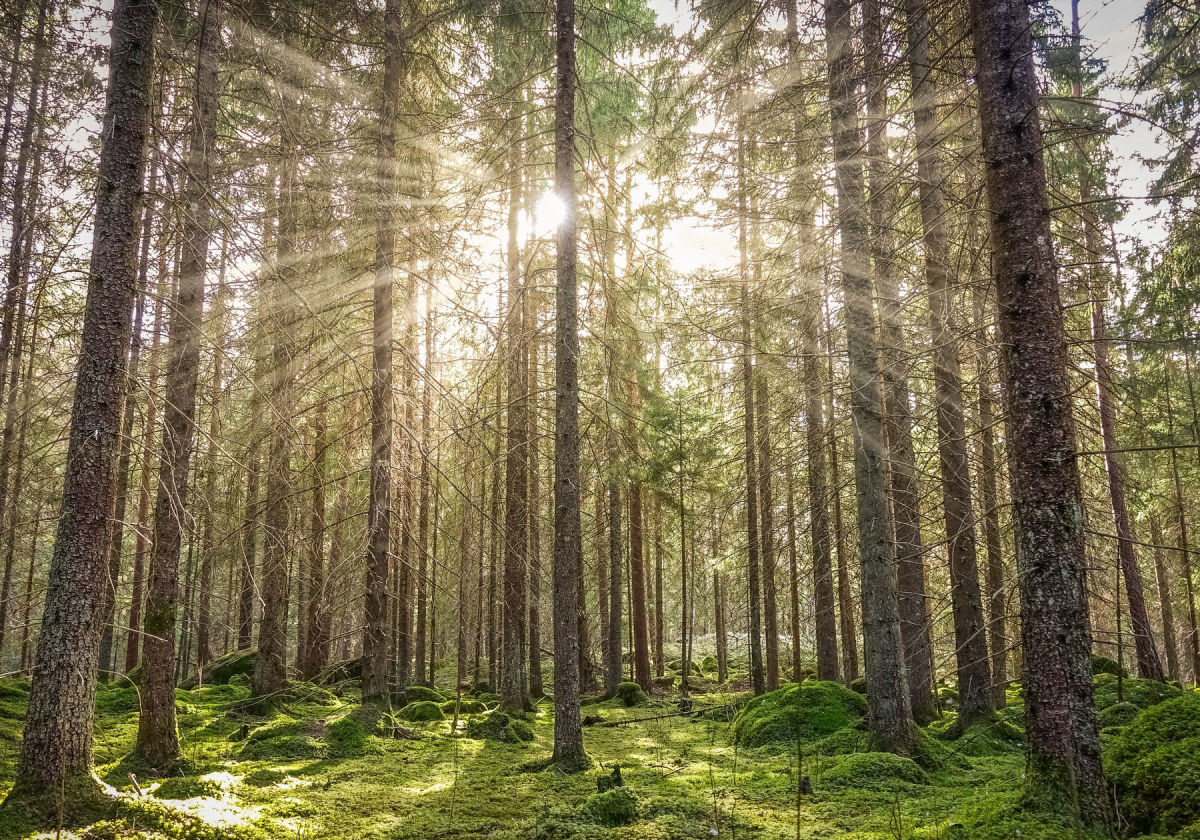 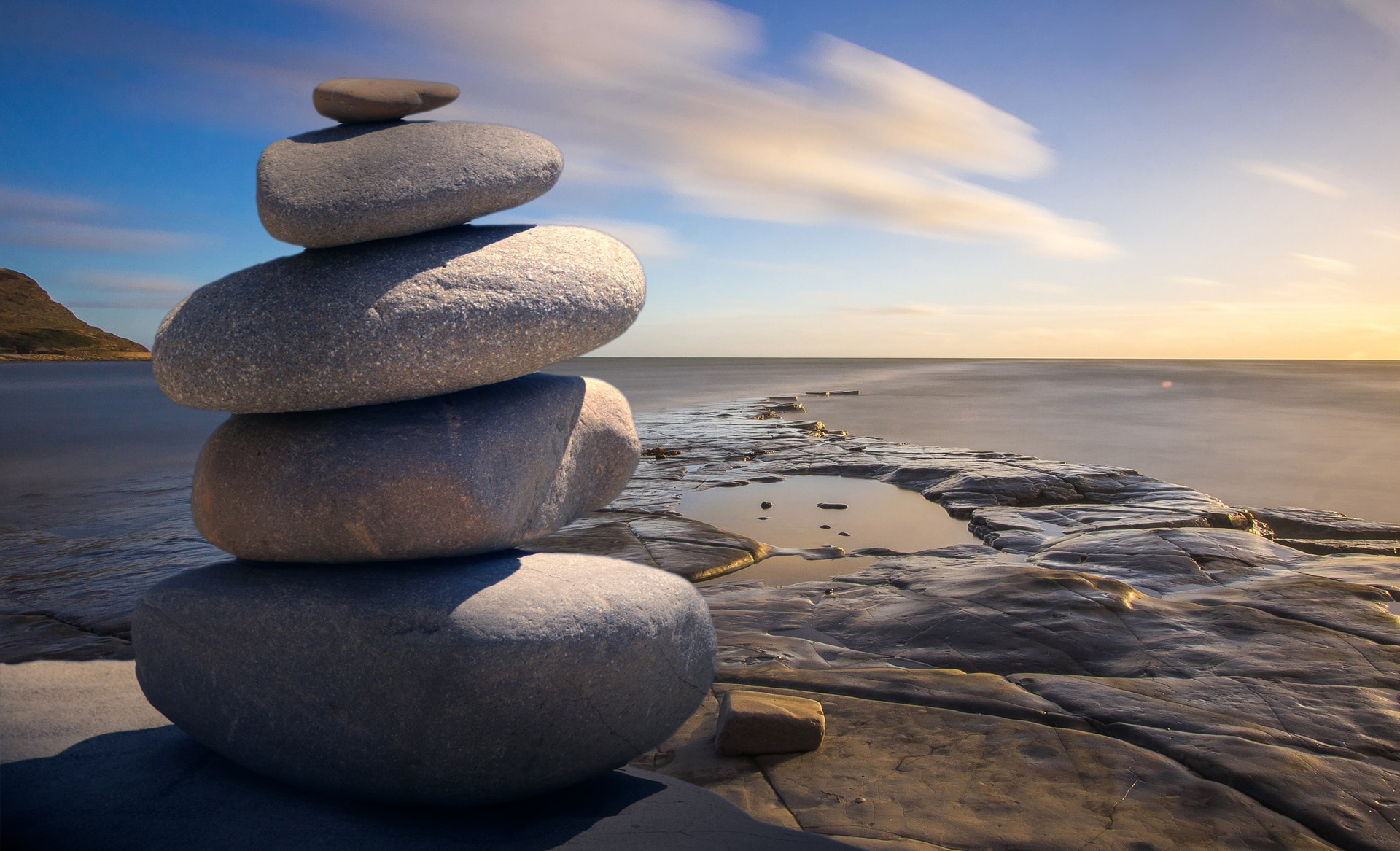 9
September 10, 2020
Preventing complications
Respiratory
	COMPLICATIONS							WELLNESS ACTIONS
	1. Pneumonia								Breathing exercises 
											(physical, spiritual, emotional)	
											
	2. Pulmonary embolism							Get up and get active
											(physical, social, emotional)
10
September 10, 2020
Preventing complications
Bladder/Bowel
COMPLICATIONS								WELLNESS ACTIONS
	1. Accidents									Find a toileting schedule that 														works for you! (physical, spiritual, 													emotional)	
											
	2. UTIs									Always be prepared  with extra 	supplies
											(physical, social, emotional)
												
											Practice catherization in the community 												(physical, social)

											Nutrition (physical, emotional)
11
September 10, 2020
Preventing complications
Skin
COMPLICATIONS								WELLNESS ACTIONS
	1. Pressure sore								Weight shifts
											(physical)	
											
	2. Shearing									Skin checks
											(physical)
			
											Avoid weight gain
											(physical, emotional, social)
12
September 10, 2020
Preventing complications
Mental Health
	COMPLICATIONS						WELLNESS ACTIONS
	1. Depression							Get connected 
										(emotional, social, spiritual)
				
	2. Anxiety								Get involved
										(social, emotional)

										Seek counseling
										(emotional)

										Don’t change meds without care of doctor 												(physical)
13
September 10, 2020
Now what?
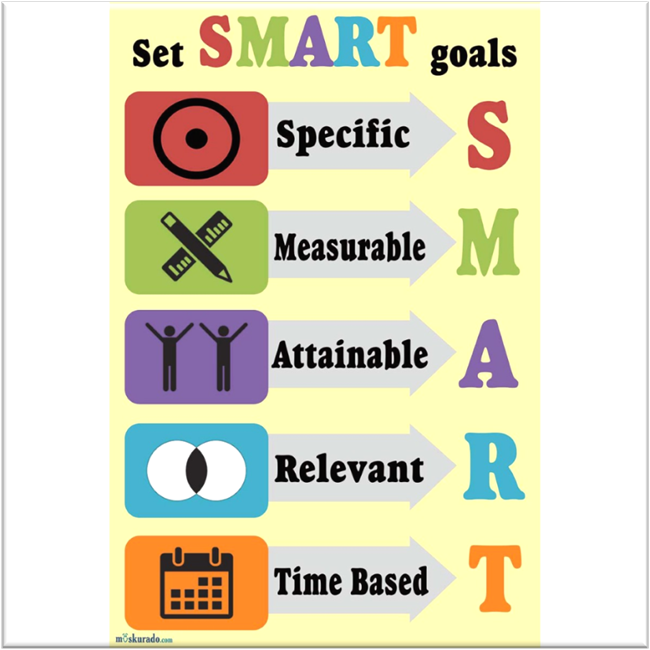 Make a personal wellness plan:

A wellness plan is plan of action geared towards your well-being.

Takes in account all dimensions of wellness.

Uses S.M.A.R.T goals.
14
September 10, 2020
How to make a wellness plan(in 5 easy steps)
Step 1: Identify the dimensions that could use improvement. 

Give each area a ranking from 1-10, with 1 being the poorest/lowest rank and 10 being the best/highest rank.

When doing this, be honest with yourself and don’t judge yourself because of low rankings.
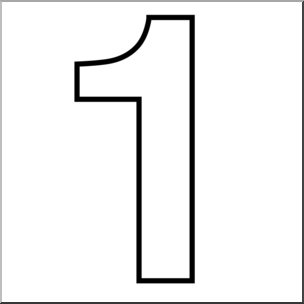 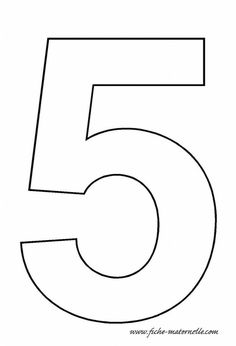 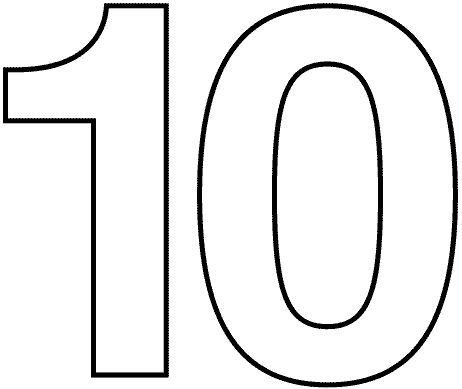 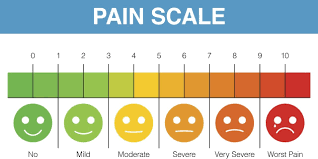 15
September 10, 2020
How to make a wellness plan
Step 2: Set S.M.A.R.T goals.
Specific goals you want to accomplish

Measurable

Action orientated

Relevant

Time based

For example: I will lose 20lbs by going to the gym/home 4 times a week, by doing cardio, strength training,  cutting back on sugar, and controlling portion sizes. I will know I am making progress because I will lose 2lbs a week for 10 weeks.
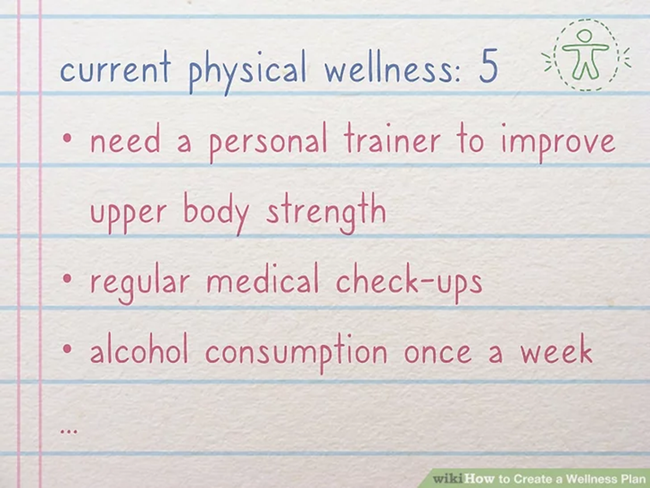 16
September 10, 2020
Practice writing a S.M.A.r.t goal
Now it’s practice time! Let’s all write out one SMART goal

Use the template: 
I will (goal here) by (how will you measure the goal) by (how will you do the goal). I will know I am making progress because (how to see the progress) for (time goes here).
17
September 10, 2020
Practice writing s.m.a.r.t goals
Specific: I will improve upper body strength 

Measurable: By going to the gym 4 times a week

Action: Completing strength training exercises. 

Relevant: I know I am progressing as I will increase the number of reps (or resistance or weight) 1 time every 2 weeks.

Time bases: For 12 weeks.
18
September 10, 2020
How to make a wellness plan
Step 3: Keep track of your progress
Use a calendar or App designated for tracking your progress. 
Seeing the progress of what you have completed is great motivation!

Do regular personal assessments: Are you feeling happier, do you have more energy, more fun or laughter filled moments, etc.
Step 4: Update as needed
As you develop your personal wellness, you may notice that certain goals take more-or-less time than anticipated.
Make it a point to monitor your progress and reassess every 1-3 or 3-6 months. 
Set a reminder in your phone or write in calendar for goal assessment.
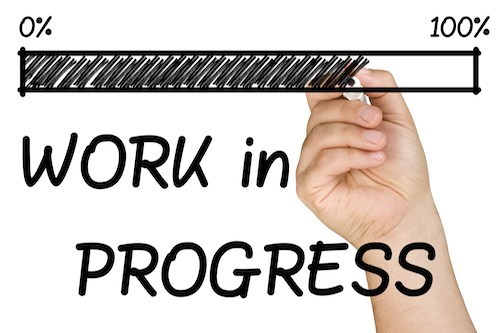 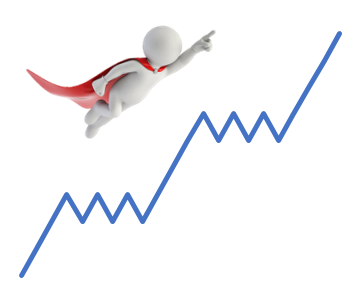 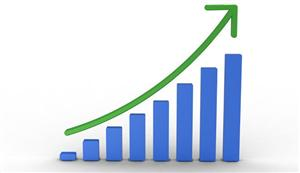 19
September 10, 2020
How to make a wellness plan
Step 5: Get support
Having the support of others can be crucial to maintaining your drive and motivation

Get professional help/advice where needed

Join a support group

Start a “buddy system” with a friend, family member or various aspects of your wellness plan
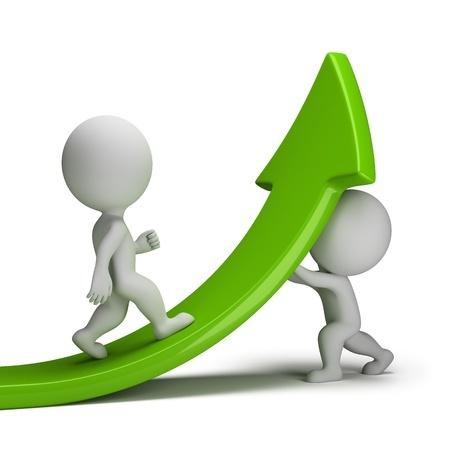 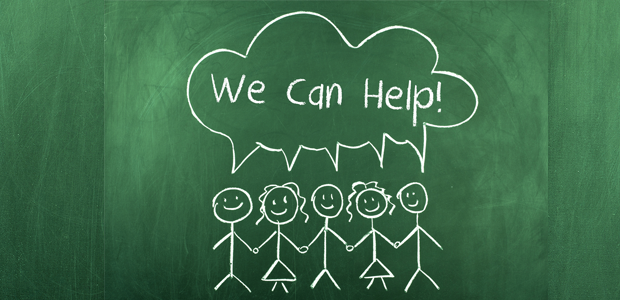 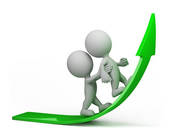 20
September 10, 2020
Apps to help with wellness tracking
Strides						Habitica
					





                       Way of Life 						Streaks
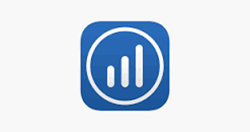 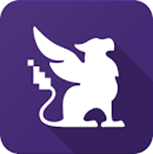 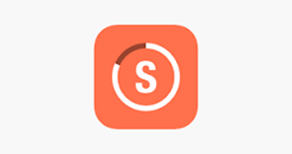 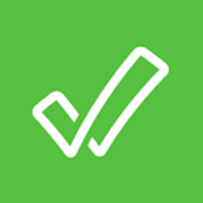 21
September 10, 2020
Questions or need assistance?
Contact:

Jenny DiLaura MA, CCLS, CTRS

Email (best form of communication):
Jenny.dilaura@shepherd.org

Office phone: 404-603-5173
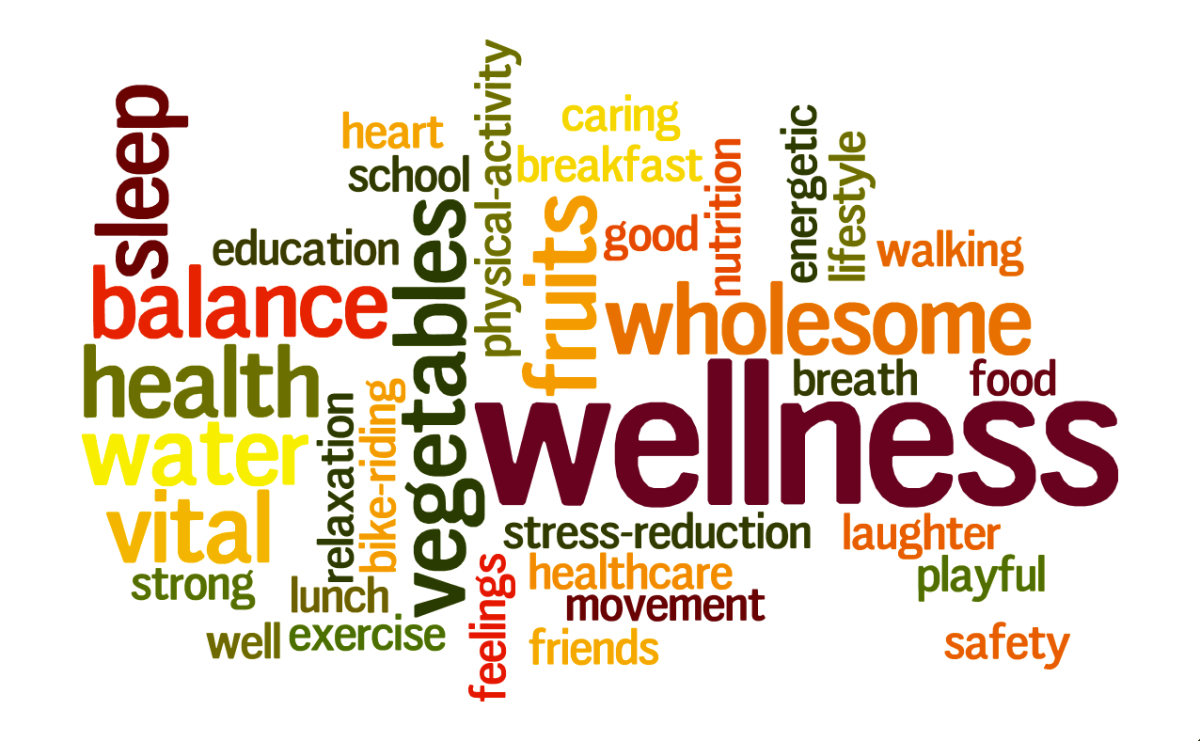 22
September 10, 2020